RTF-3 Revisions to Load Resource Terms

July 17, 2019 RTF Meeting
RTF-3 Overview
Three documents
NPRR
RRGRR
NOGRR

ERCOT working on IA before filing

Should be filed before August PRS meeting

October BOD possible as long as PRS doesn’t table
2
RTF- 3 Overview
Add new term Rapid Response Load Resource to section to section 2


Use Rapid Response Load Resource to replace phrases
Load Resource controlled by high-set under-frequency relay
Resources other than Controllable Load Resources
Load Resources excluding Controllable Load Resources
Load Resource that is not a Controllable Load Resource
A Load Resource that is triggered automatically during an under-frequency event.
3
RTF- 3 Overview
Rapid Response will also be used in sections of NPRR 863 that refer to Load Resource other than Controllable Load Resources that do have a high-set under-frequency relay armed.
4
RTF- 3 Overview
Add new term Basic Load Resource which will be grey boxed for NPRR 863


Basic Load Resource used to replace sections in NPRR863 which refer to non-controllable load resources that are not controlled by a high-set under-frequency relay.
A Load Resource that can provide its full response within ten minutes of an ERCOT instruction.
5
RTF- 3 Overview
Add new table to section 3.6.1 Load Resource Participation
Redline showing qualification requirements per Load Resource type per service
Redlined greybox to include NPRR 863 items
Modify definition of Load


Move definition of Aggregated Load Resource (ALR) from under Load Resource to under Resource Attribute (no change in the definition)
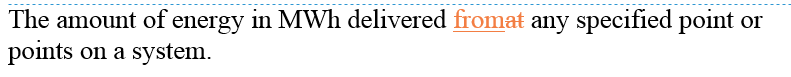 6